Economics
Final Review 2020
Ch. 1
The factors of 
production include?
A company's office
buildings 
are an example of…
The value of the next best alternative that has to be given up for the action that is chosen is the…
A production
possibilities curve
helps determine this.
Why do Economists
build
economic models?
Study the graph. Suppose this nation starts with producing all military goods, represented by point A. It then decides to produce a mix of civilian and military goods, represented by point B. What represents the cost in military goods given up?

the horizontal distance between
      point z and point E
the horizontal distance between
      point y and point z
the vertical distance from point A
      to point x
the vertical distance between
      point x and point y
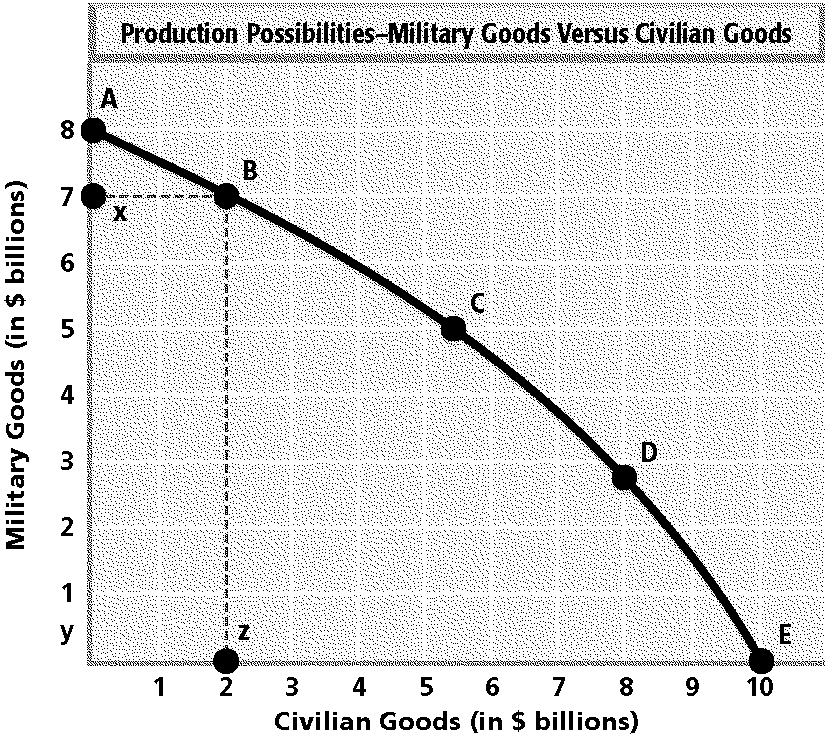 What is the basic
problem of
economics?
Entrepreneurship
refers to the ability to
do this.
Ch. 2
In a capitalist system,
most property is…
It is easier to start 
your own business in 
this type of economy.
What does the word
"equity“ means…
Pure socialism is characterized by…

________________________
What did Karl Marx believe?
The economic goals of the American free-enterprise system include…
Another term for a capitalist system is…
Ch. 6
What are treasury bonds?
Describe some advantages and  disadvantages to  investing in real estate.
What is the Dow-Jones Industrial Average?
What is the purpose of the
Federal Deposit
Insurance Corporation
(FDIC)?
What is the difference between a stock and a bond?
A person who sells a stock for more than they payed has earned this.
Ch. 7
The interaction of supply and demand determines this.
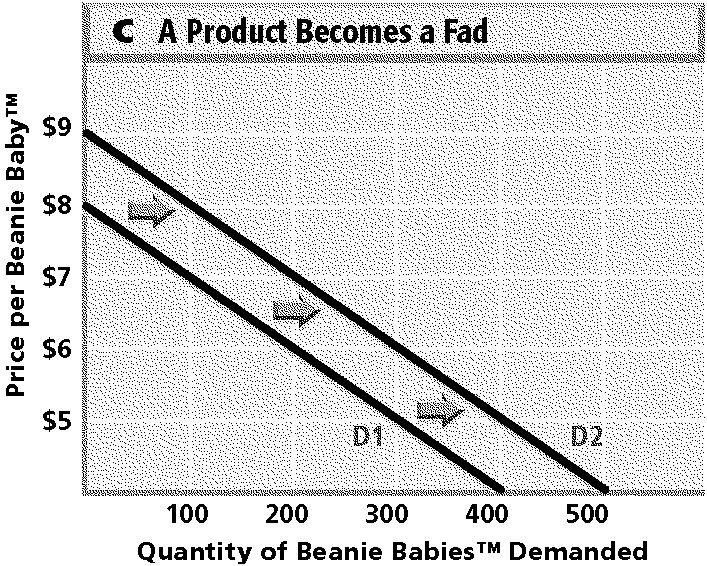 Based on this graph, how many Beanie Babies™ were demanded at a price of $6 before they became a fad?

a.	200	c.	400
b.	300	d.	100
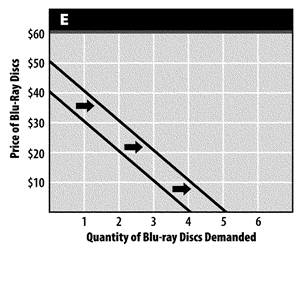 Which of the following choices could cause the movement shown in this graph?
a.	a decrease in the price of Blu-ray players	c.	an increase in the price of 																Blu-ray discs
b.	a decrease in the price of Blu-ray discs  	d.	an increase in the price of 																Blu-ray players
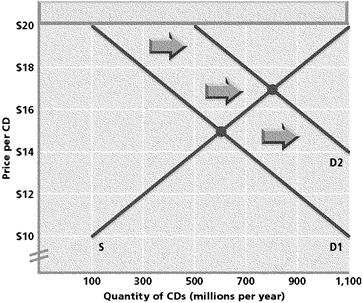 Suppose the demand curve shifts from D1 to D2, as shown on the graph. How do the quantity supplied and quantity demanded change at the new equilibrium price?

a.	Quantity supplied decreases and
     quantity demanded increases.
Both quantity supplied and
     quantity demanded increase.
Both quantity supplied and
     quantity demanded decrease.
Quantity supplied increases and
     quantity demanded decreases.
When the price of a good is too high for consumers, they look for this.
Explain diminishing marginal utility.
According to the law of supply, higher prices prompt producers to do this.
If the price of an item rises, quantity demanded usually does this.
This is the principle that states that the more you have of something, the less satisfaction you will get from an additional unit.
Explain the difference between elastic and inelastic goods.
Demand for one particular brand of candy is probably…
Generally, the more substitutes there are for a good, the more ___________ the good is.
If the price of a product is above its equilibrium price, the result is a…
According to this demand curve, how many t-shirts will be demanded at a price of $10?
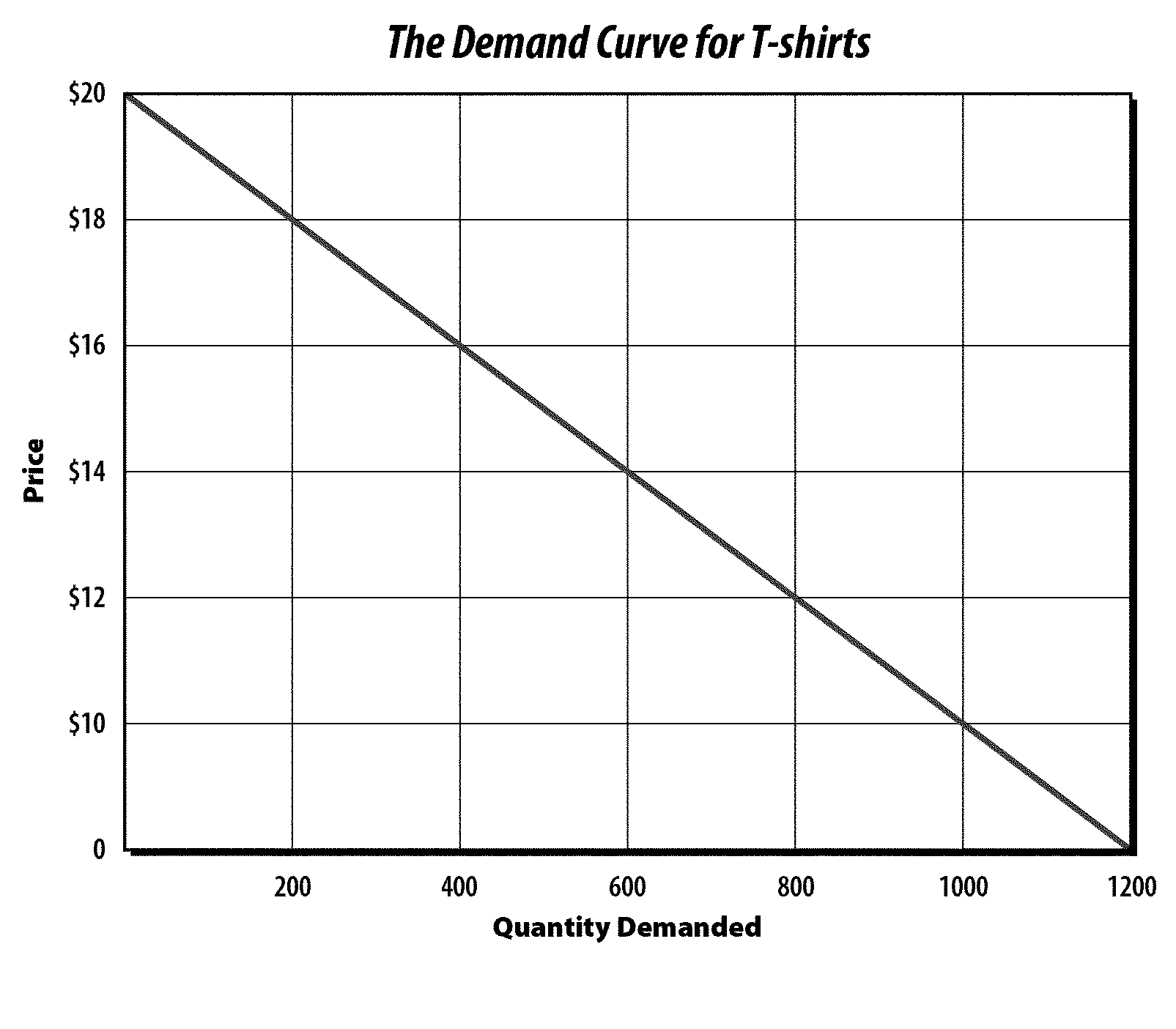 According to this demand curve, if the price of t-shirts increases from $14 to $16, the quantity demanded will…
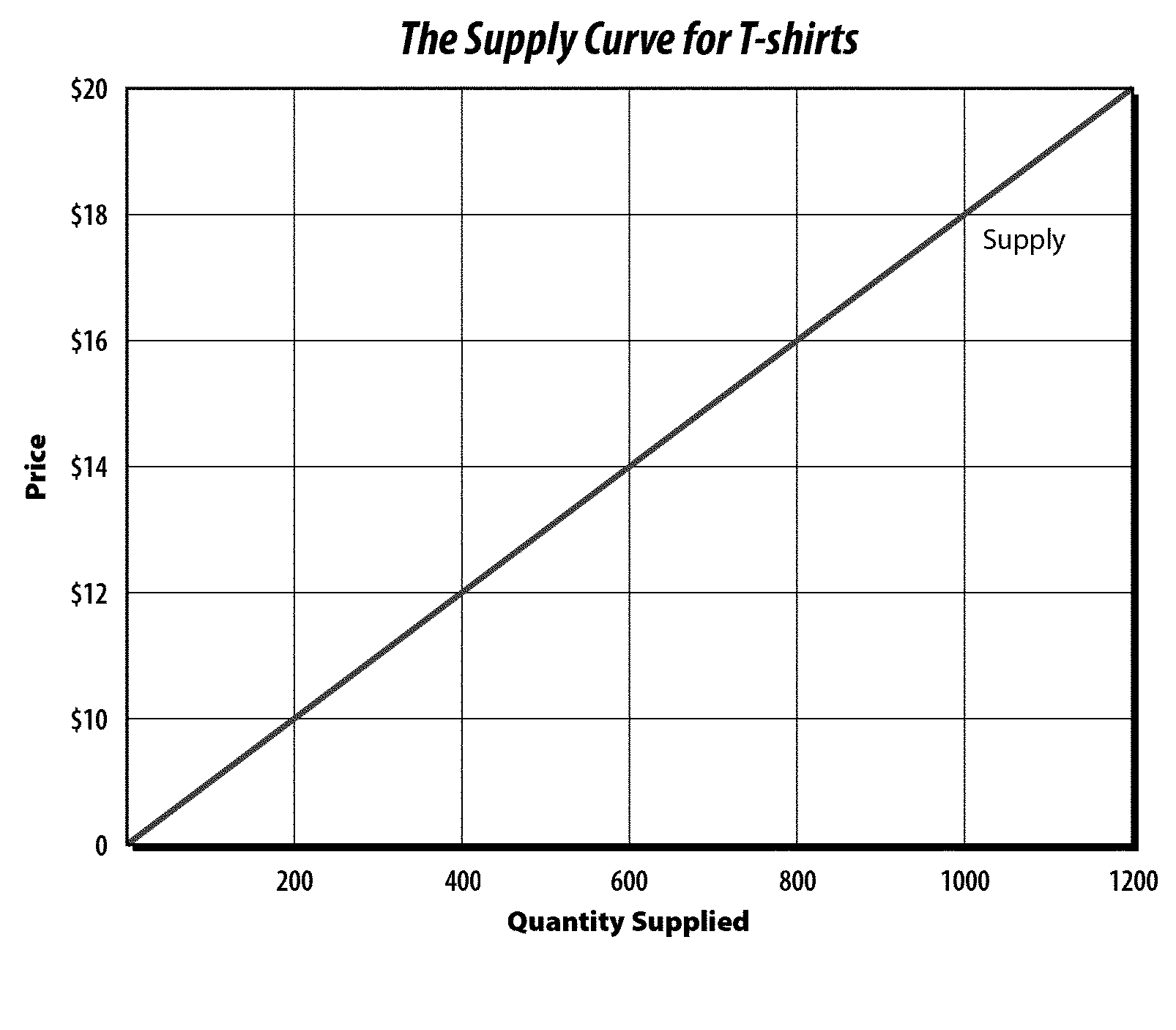 According to this supply curve, if the price of t-shirts decreases from $18 to $16, the quantity supplied will…
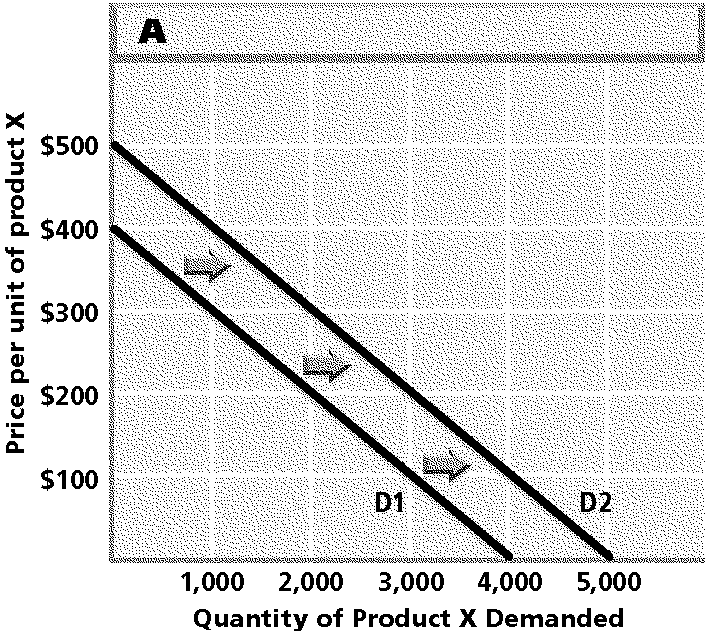 Which of the following choices could cause the movement shown in the graph?
Ch. 13
A way to measure the economy's performance is to measure categories of national…
The total dollar value of all the nation’s final goods and services produced over the course of a year is called this.
What does the rise or fall
of coincident indicators
indicate?
What do economists use economic indicators for?
How would you describe business cycles in the United States?
What does the producer price index measure?
What happens when inflation occurs?
The part of the business cycle in which the economy starts to slow down is called…
During the 1930s, the United States experienced this.
New orders for consumer goods and changes in the number of building permits issued for private homes are examples of what type of indicator?
Ch. 14
Describe the functions of money.
Which institution makes all of the coins in the United States?
Why was the FDIC created?
Why is it important for money to be durable?
Why was the Federal Reserve System established?
What is included in near moneys?
What is Representative money?
What is Fiat money?
What is Comodity money?
Ch. 15
What tools does the Federal Reserve use to affect the money supply?
Which types of institutions must belong to the Federal Reserve?
When credit is inexpensive and easy to get, the Fed is probably using this type of policy.
Explain what a reserve requirement of 20% means.
How many Federal Reserve districts are in the United States?
Which of the following is affected by decisions of the Federal Open Market Committee?
The amount of individual loans
 Check clearing
 Interest rates
 Congress’ ability to in coins
Ch. 16
An excise tax is a tax paid on…
Where does the budget-making process at the national level begin?
What are negative or positive side effects of the production process called?
Explain deficit financing.
Property taxes, which are calculated as a percentage of the value of a home, are an example of this type of tax/principal.
What historic event made people believe that there was a need for more government programs, particularly “safety net” programs for the needy?
Programs aimed only at people who are poor or disabled are known as this.
Ch. 18
What is an embargo?
Depreciation of the Japanese yen would make Japanese products sold in the United States…
What is a tariff?
The ability of one country, using the same quantity of resources as another country, to produce a specific product at a lower cost is known as this.
This is the ability of one country to produce a product at a lower opportunity cost than another country.
What is the purpose of a protective tariff?
Explain what the International Monetary Fund is and does.


    The end. Please study. Good luck! 